DÝCHACÍ  SOUSTAVA
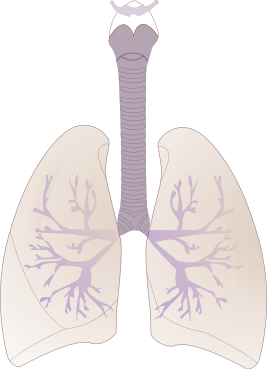 Dýchání 

výměna plynů mezi vnějším prostředím  a plícemi
příjem kyslíku X výdej oxidu uhličitého
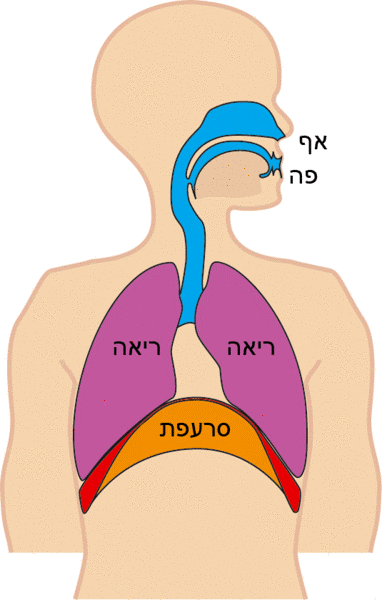 Horní cesty dýchací
dutina nosní – řasinky – zachycují prach
                             -  přínosní dutiny
                             -  ohřívání vzduchu

nosohltan  - spojen Eustachovou trubicí se středním uchem
                           -   nosohltanová mandle = mízní uzlina
                               (zakrňuje)
                           -   mandle patrové – krční (zánět -  
                                angína)
Obr. 1
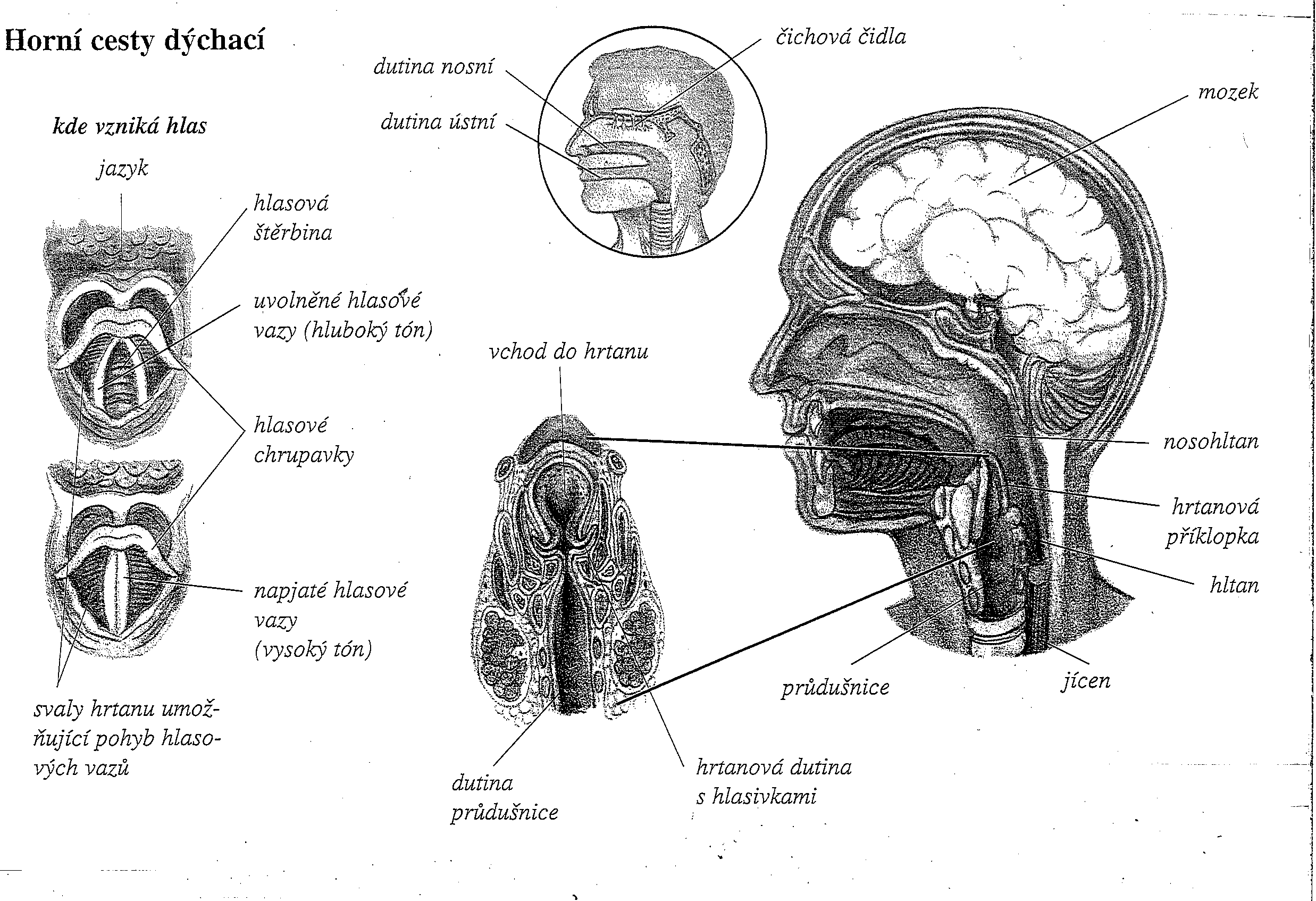 Dolní cesty dýchací
hrtan – štítná chrupavka (ohryzek)
            -  hlasivkové vazy – vytváří štěrbinu
                                                    -  chvění vzduchu a hlasivkových
                                                        vazů = vznik hlasu
průdušnice
průdušky – průdušinky
                         -  plicní váčky – plicní sklípky  
plíce
Obr.2
dolní cesty
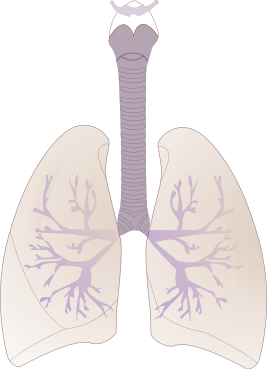 hrtan
průdušnice
plíce
průdušky
průdušinky
Plíce
párový orgán
uloženy v hrudní dutině – pokrytá blánou = pohrudnice
pravá plíce – 3 laloky
levá plíce – 2 laloky
kryté blánou = poplicnice

       pohrudnice - poplicnice
voda
řez
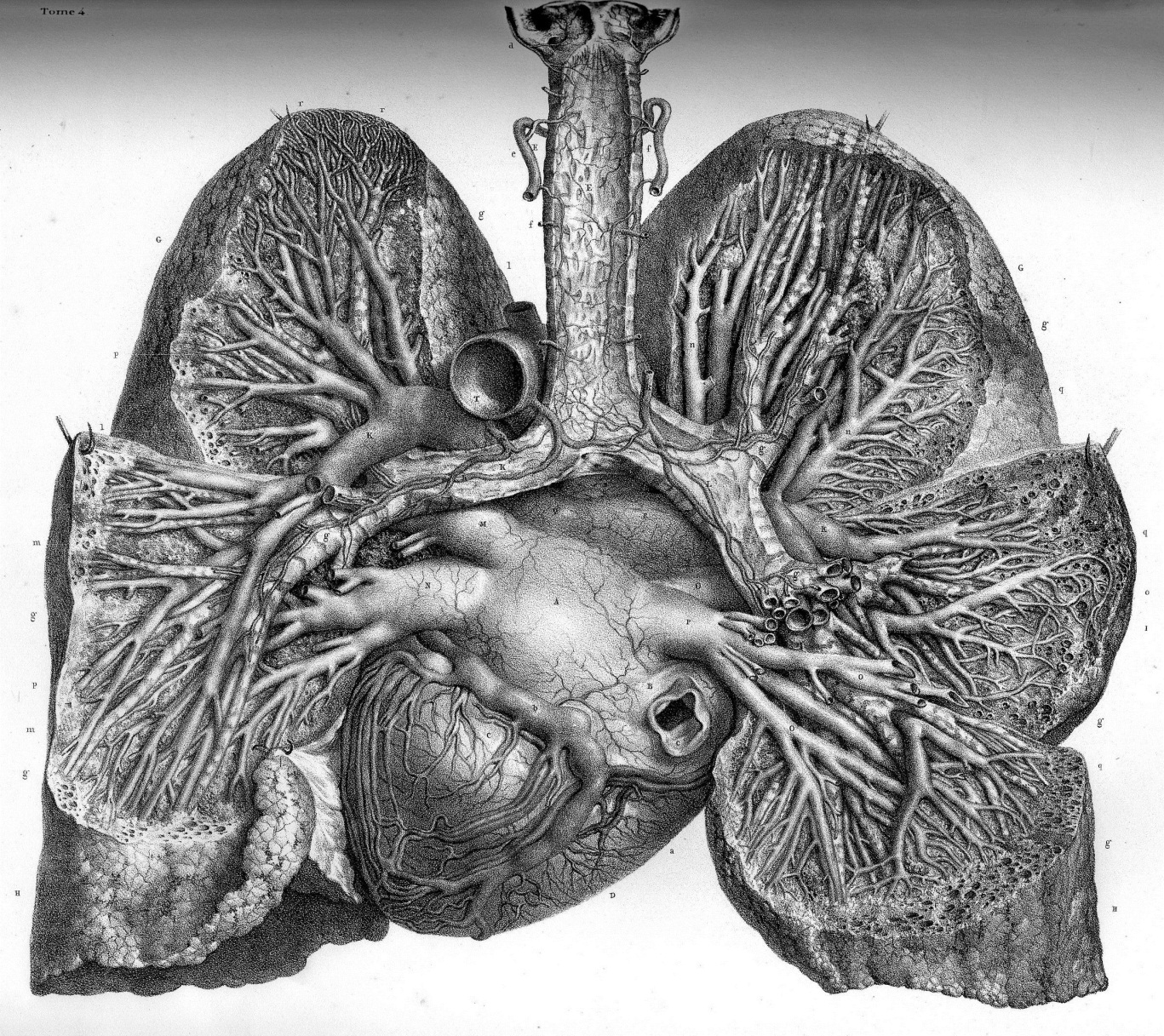 3 laloky
2 laloky
Dýchání
proces dýchacích pohybů
pomocí dýchacích svalů
       – bránice – odděluje  hrudní a břišní dutinu 
       -  mezižeberní svaly – zvedají žebra
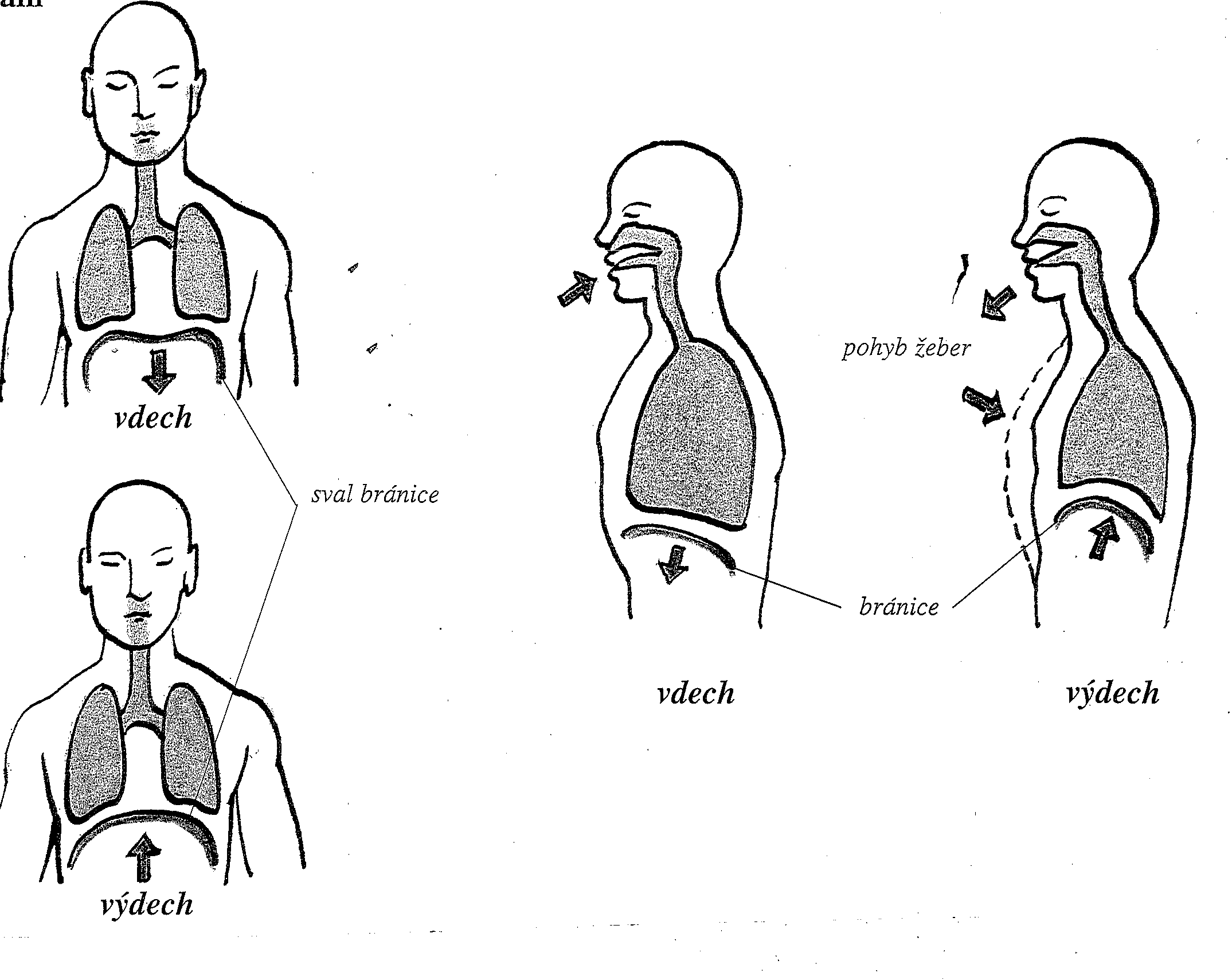 Vitální kapacita plic
maximální objem vzduchu nadechnutý a vydechnutý
        = 4 litry

Rezervní objem
množství vzduchu, které lze ještě nadechnout po klidném nádechu 
     = 2,5 litru
Děkuji za pozornost